КГУ «Общеобразовательная средняя  школа № 27»КонференцияЁ – быть или не быть?
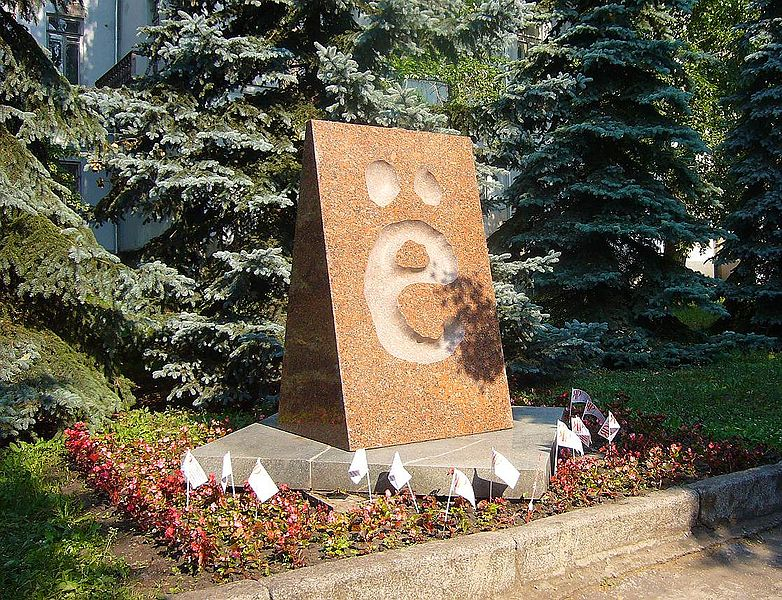 Подготовил
Учитель русского языка и литературы ОСШ № 27
Трубач А. М.

г.  Темиртау, 2013 год
Цель конференции :-Привлечь внимание к проблеме употребления буквы Ё в русском языке.
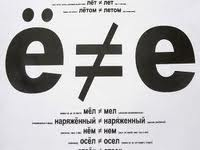 Задачи конференции:1)   Узнать о возникновении буквы Ё в русском алфавите;2)   Проанализировать употребление буквы Ё в различных источниках;3)   Познакомиться с результатами исследования  употребления буквы Ё учениками, учителями и родителями нашей школы; 4)   Определить   отношение   людей,   говорящих   на   русском   языке,   к  наличию/отсутствию буквы Ё в алфавите;5)  Представить основные тезисы конференции в буклете для широкого круга читателей (домашнее задание).
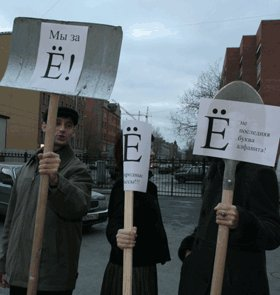 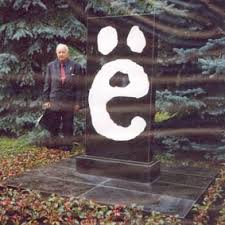 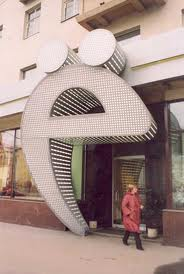 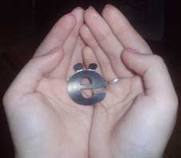 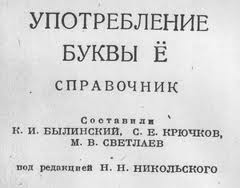 План урока-конференции:1.	Выступление группы «Историки» -Возникновение буквы Ё в русском алфавите 2.	Выступление группы «Литературоведы»- Буква Ё в произведениях классиков3.	Выступление группы «Аналитики»- Анализ употребления Ё в различных источниках 4.	Выступление группы «Экспериментаторы»- Результаты экспериментального исследования  по употреблению буквы Ё учениками, учителями и родителями нашей школы5.	Выступление группы «Социологи»- Результаты анкетирования людей,   говорящих   на   русском   языке «Моё отношение   к  наличию/отсутствию буквы Ё в алфавите»6.	Итоги конференции
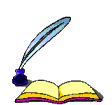 Выступление группы «Историки» Возникновение буквы Ё в русском алфавите
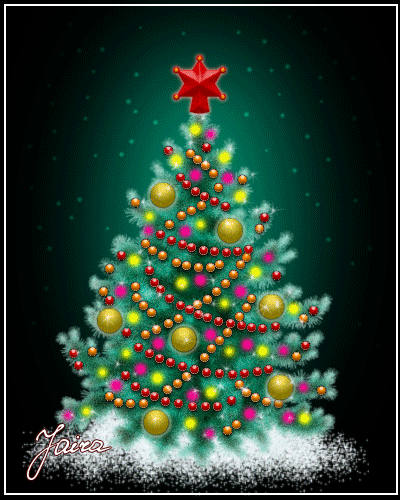 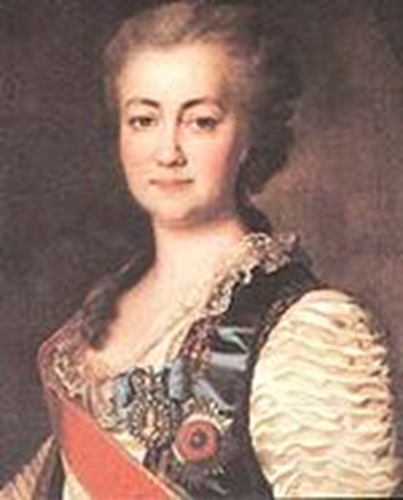 Княгиня спросила ученых мужей, знают ли они, как пишется слово «ёлка». После непродолжительного мозгового штурма академики постановили, что следует писать «iолка». Подойдя к доске, княгиня стерла «i» и «о», написав вместо них букву «ё».
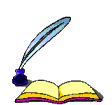 Директор Российской Академии наук Екатерина Дашкова
Возникновение буквы Ё в русском алфавите
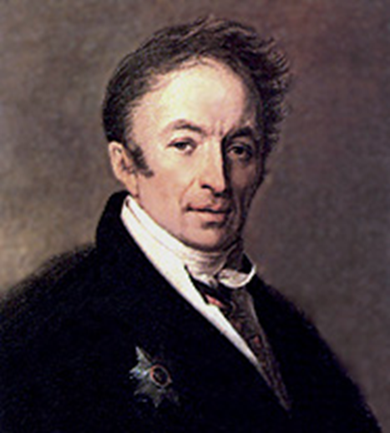 В 1796 году, в первой книжке издаваемого Карамзиным стихотворного альманаха «Аониды», выходившего из той же университетской типографии, с буквой «ё» были напечатаны слова «зарёю», «орёлъ», «мотылёкъ», «слёзы», а также первый глагол «потёкъ».
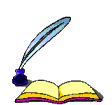 Известной буква «ё» стала благодаря Н. М. Карамзину
Выступление группы «Литературоведы» Буква Ё в произведениях классиков
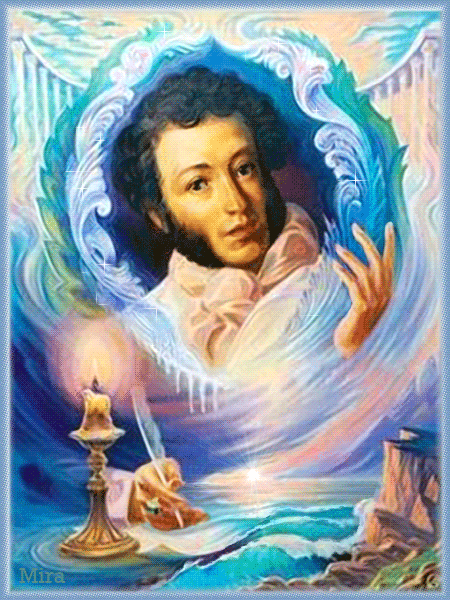 Вот  эпиграмма  «Льву  Сергеевичу  Пушкину»:
Наш  приятель  Пушкин  Лёв 
Не  лишён  рассудка,
Но  с  шампанским  жирный  плов
И  с  груздями  утка
Нам  докажут  лучше  слов, 
Что  он  более  здоров
Силою  желудка.
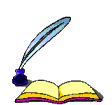 Вслед  за И.И.Дмитриевым,  Н.М.Карамзиным,  Г.Р.Державиным  букву  Ё  употреблял,  хотя  и  нечасто,  А.С.Пушкин.
Буква Ё в произведениях классиков
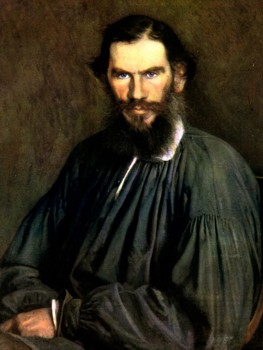 Лёв  (именно  так!)  Николаевич  Толстой    из-за  нежелания  типографии  изготовить  литеру  Ё  не  смог  отстоять  правильное  написание  фамилии  своего  героя  романа  «Анна  Каренина».
Буква Ё в произведениях классиков
Н. А. Некрасов  в  поэме  «Кому  на  Руси  жить  хорошо»  употребляет  слово  «берёста»,  которое  сейчас  почти  повсеместно  произносят  «береста»:

За  водкой  двое  сбегали.    
А  прочие  покудова
Стаканчик  изготовили,
Берёсты  понадрав
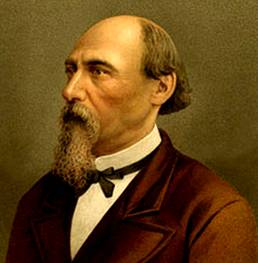 Выступление группы «Аналитики» Анализ употребления Ё в различных источниках
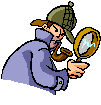 Употребление Ё в школьных учебниках 7 класса
Буква Ё ев клавиатуре компьютера
Буква Ё в городских печатных изданиях
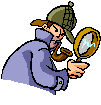 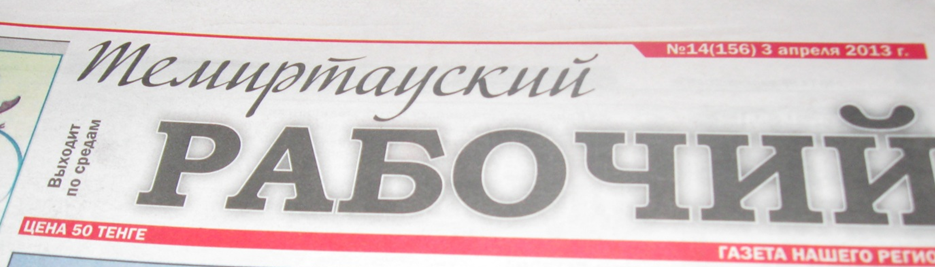 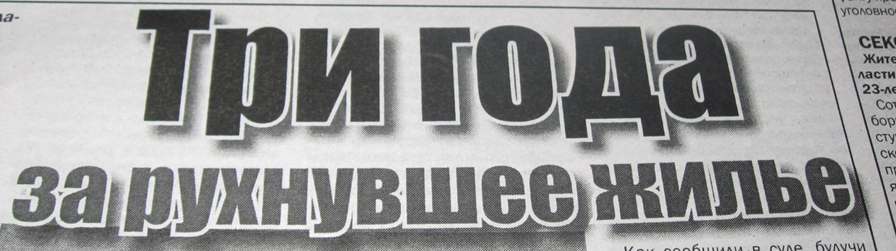 Буква Ё в городских печатных изданиях
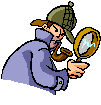 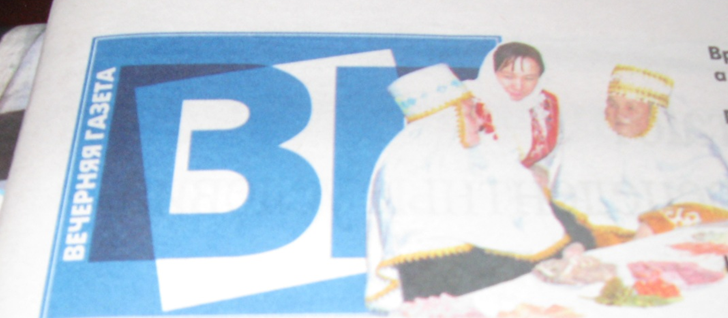 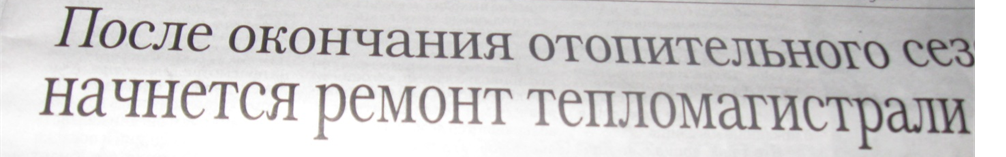 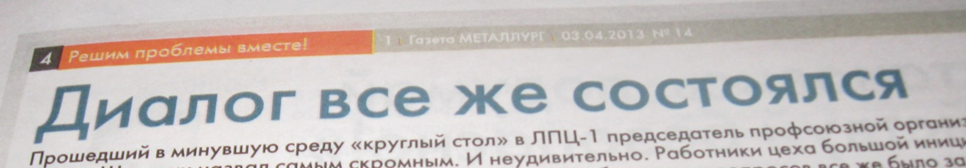 Выступление группы «Экспериментаторы». Результаты экспериментального исследования  по употреблению буквы Ё учениками, учителями и родителями нашей школы
Употребление Ё нашими современниками- учениками, учителями и родителями.Тест «Ё- можем ли мы без неё?»
Эксперимент среди группы учащихся 5 классов.
Эксперимент среди группы учащихся 7 классов.
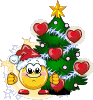 Выступление группы «Социологи» Результаты анкетирования людей,   говорящих   на   русском   языке «Моё отношение   к  наличию/отсутствию буквы Ё в алфавите»
Социологический   опрос  и  его  результаты.1. Как вы считаете, обязательно ли употреблять на письме и в печати букву Ё?
Социологический   опрос  и  его  результаты.2.Всегда ли вы сами употребляете букву Ё или нет на письме? Если нет - то почему?
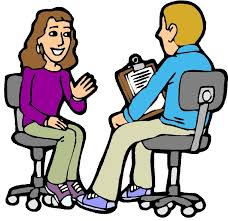 Социологический опрос и его результаты.3.	Какую помощь оказало бы лично вам употребление буквы Ё в  печати и на письме?
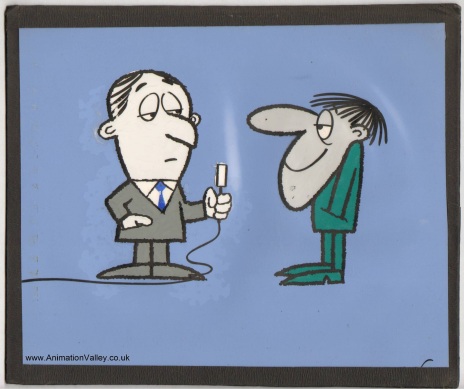 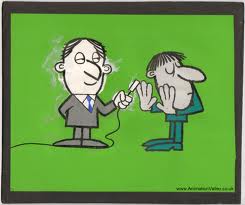 Итоги конференции В результате нашей работы на конференции были сделаны следующие выводы:
Во- первых, буква Ё ё является самостоятельной и седьмой по счёту буквой русского алфавита, состоящего из 33 букв, поэтому не должна быть «вариантом написания» или «формой» буквы Е е,   все буквы алфавита должны быть абсолютно равноправны в их написании, и одна не    может «поглощать» другую, наличие буквы Ё ё в алфавите полностью оправданно самим развитием        русского языка и поэтому необходимо.
Итоги конференцииВ результате нашей работы на конференции были сделаны следующие выводы:
Во- вторых, ни в одном из учебников  7 класса буква Ё не употребляется. Это приводит к тому, что и дети, работая с этими учебниками, не пишут букву Ё. В клавиатуре компьютера буква Ё вынесена за пределы клавиш алфавита.  В ходе исследования были тщательно прочитаны номера городских газет «Зеркало», «Темиртауский рабочий», «Вечерняя газета» и «Металлург».  Нами было выявлено, что ни в одной из популярных городских газет буква Ё не используется даже в заголовках газет.
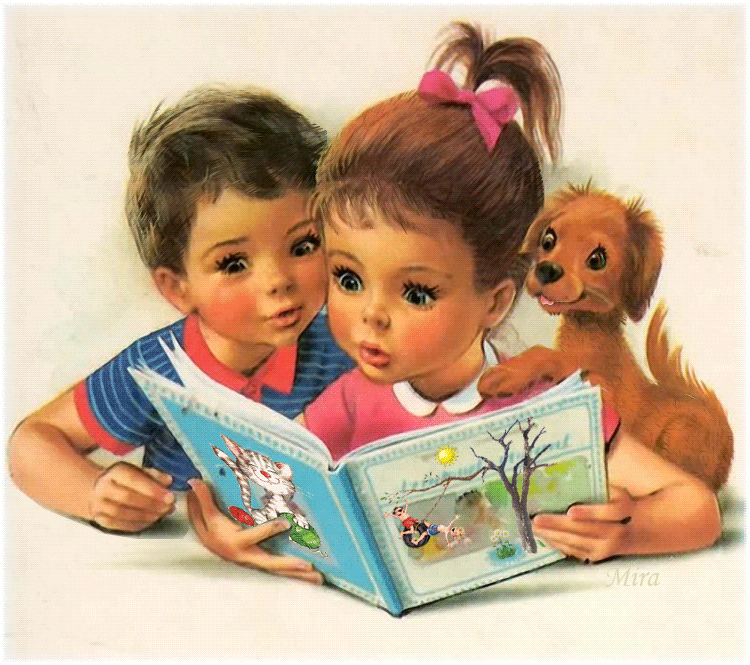 Итоги конференции В результате нашей работы на конференции были сделаны следующие выводы:
В- третьих, отсутствие буквы Ё сказывается на правильности чтения и понимания слов, на скорости чтения, правильности имён собственных.
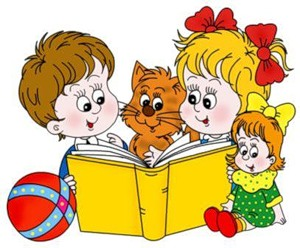 Итоги конференцииВ-четвёртых, социологический опрос и эксперимент показали, что буква Ё в русском языке необходима
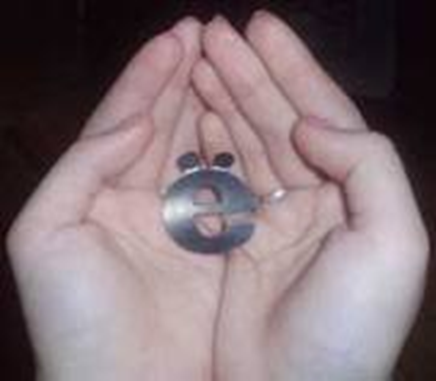 Обращение «Мы за Ё!!!»
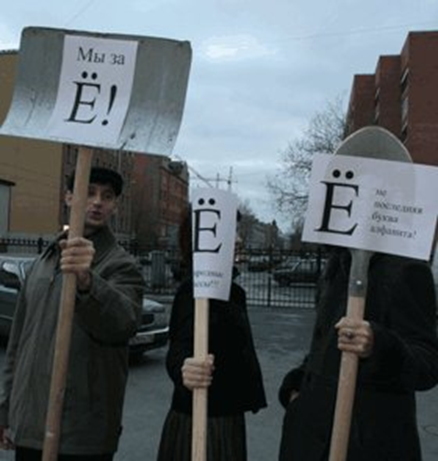 Оцените ваше впечатление от конференции
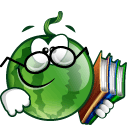 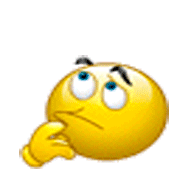 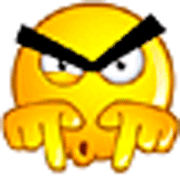 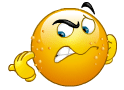 Спасибо за работу!!!
Список источников:Список использованной литературы1.	Греков В.Ф., Крючков С. Е., Чешко Л.А.                                Пособие для занятий по русскому языку. М., 2000.2. Пчелов Е.В., Чумаков В.Т. Буква Ё не для печати // Российская газета. №9. 1998.3. Пчелов Е.В., Чумаков В. Т. Два века русской буквы Ё. История и словарь.-М.: Народное образование, 2000.4.	Чумаков В.Т. Как буква Ё с фашистами воевала // Чудеса иприключения. 2000. №1. С. 60-61.Интернет-источники1.	http://yomaker.ru/ - сайт «Буква Ё и её проблемы»2.	http://yomaker.ru/  - статья в Википедии,                   посвящённая слову «ёфикатор».3.	 http://www.rusyaz.ru/pr/og044.       http://www.poesis.ru5.       http://festival.1september.ru/
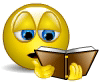